Chapters 21 Vocabulary
Mr. Greaser
Human Rights
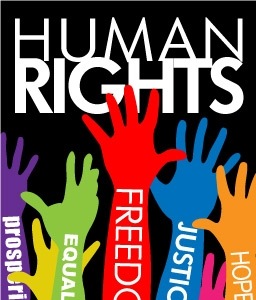 Basic freedoms and rights, such as freedom of speech, that all people should enjoy
Exile
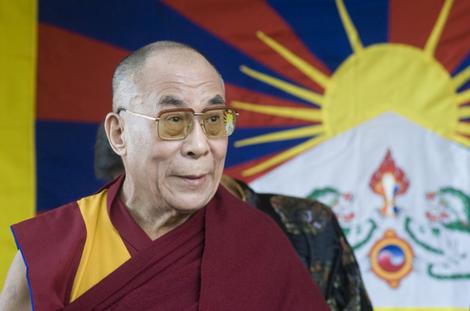 Being forced to live outside one’s country for political reasons
Intensive Agriculture
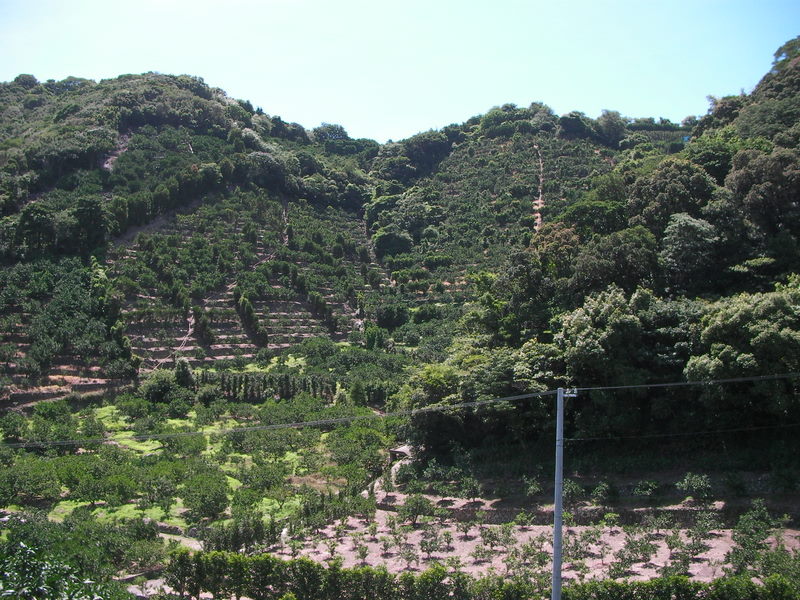 Kind of farming that involves growing crops on every available piece of usable land
Trade Deficit
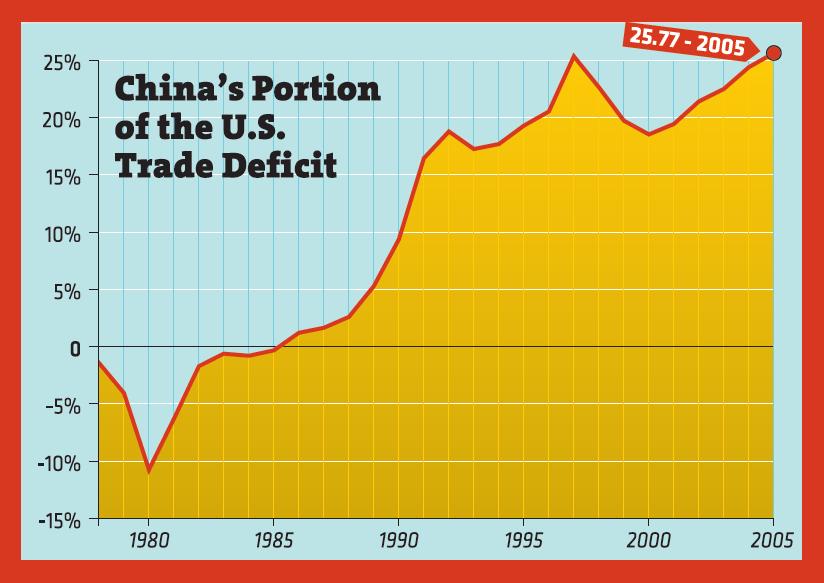 Situation that occurs when the value of a country’s imports is higher than the value of its exports
Tatami
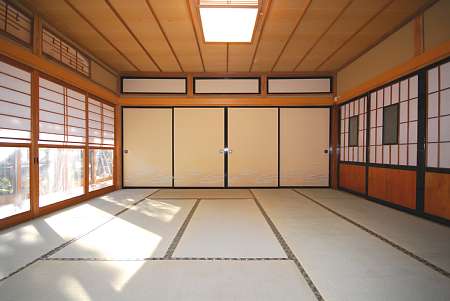 Straw mats that are traditionally used to cover floors in Japan
Kimono
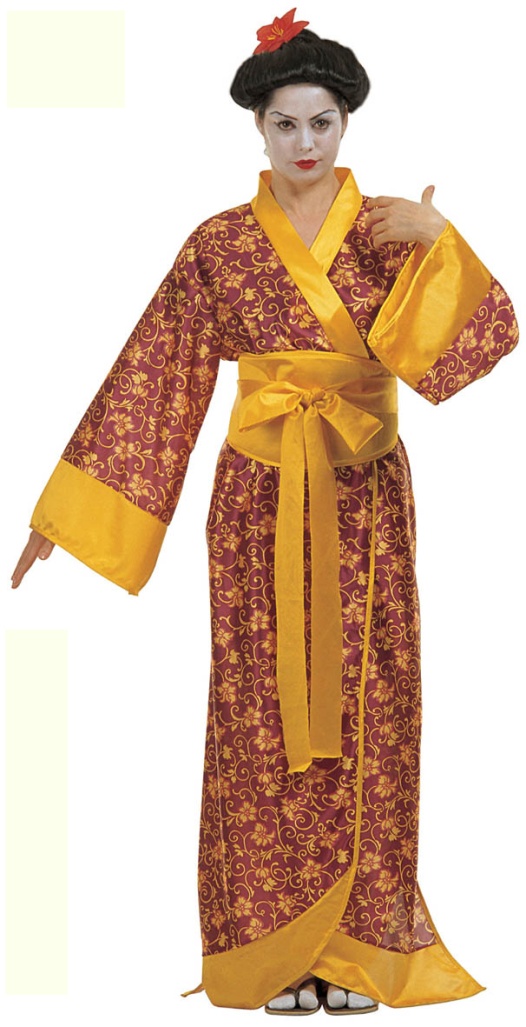 Traditional Japanese clothing; a long robe, usually made of silk, with an open neck and large sleeves held in place by a wide sash
Anime
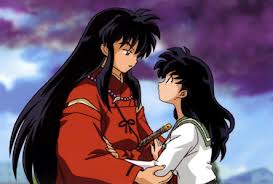 Japanese style of animation that arose in the late 1900’s and appears in comic books and cartoons
Haiku
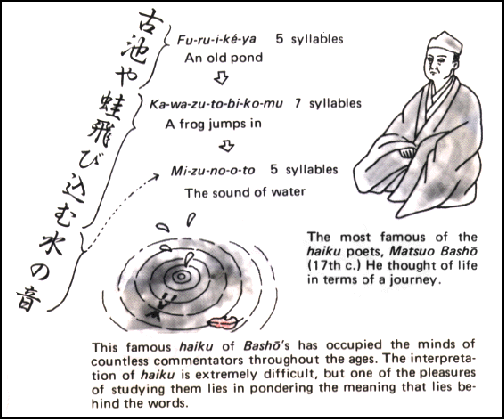 Form of Japanese poetry known for being short and follow a specific structure
Celadon
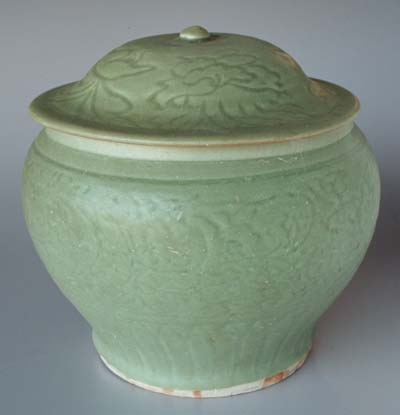 Highly prized style of pottery that has a greenish tint
Hangul
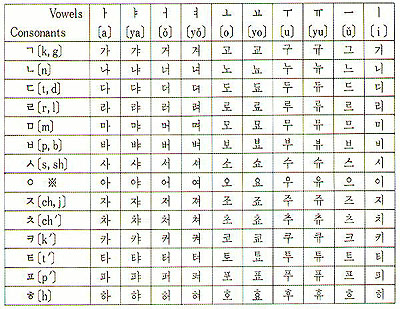 Writing system developed in the 1400’s to write the Korean language in which characters represent sounds rather than ideas
Demilitarized Zone
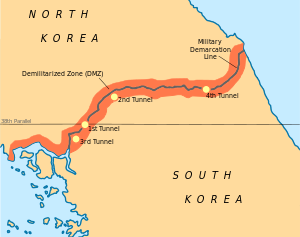 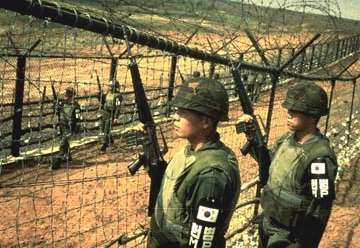 Area in which neighboring countries agree not to place any soldiers or weapons
Land Reform
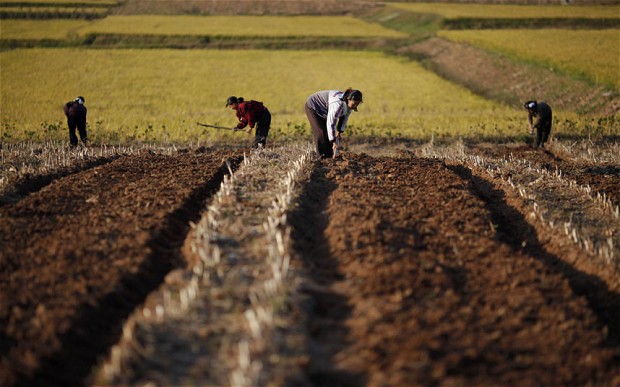 Policy of South Korean government that broke large estates into smaller family farms and provided fertilizer for farmers